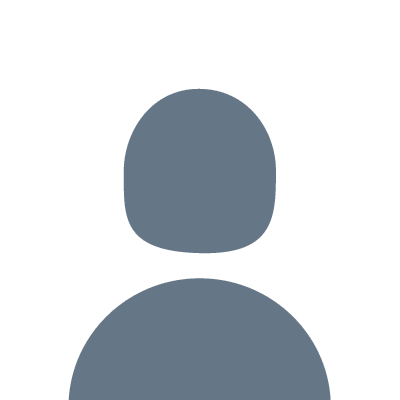 名前 :
所属部署 :
入社年 :
趣味/特技 :
自由項目  :
私のセールスポイント！
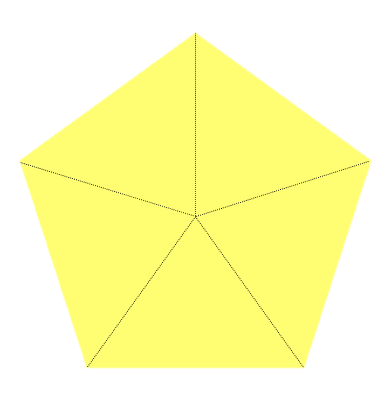 ５
５
５
５
５
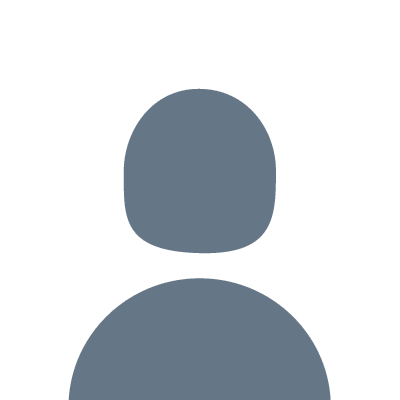 名前 :
所属部署 :
出身校 :
趣味/特技 :
自由項目  :
■■社でやってみたいこと
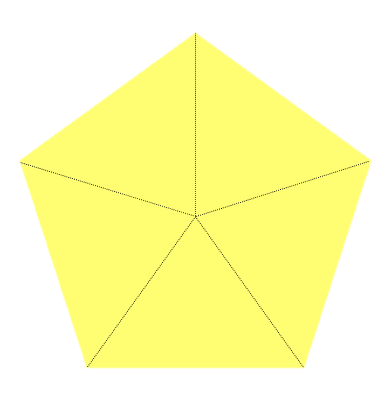 ５
５
５
５
５